Презентация
открытого занятия
объединения «Волшебная иголочка» 
 по теме:  

«Перевод рисунка на ткань. Подбор ниток, иголок»


Автор : педагог дополнительного образования
 Куксова Л.А. 
МБОУ  ДОД ДДТ Кавказский района 
Краснодарский край
Март 2015 год
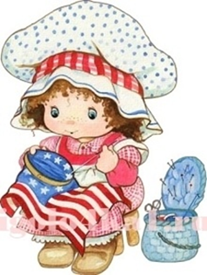 цель занятия:
Научить воспитанников переводить рисунок на ткань, подбирать нитки и  иголки для вышивки салфетки.
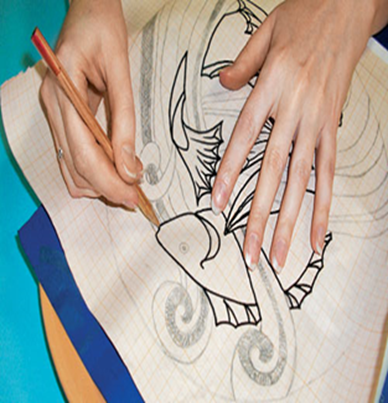 Задачи занятия:
-  научить переводить рисунок на ткань; 
-  освоить на практических занятиях технику перевода рисунка на ткань;-  научить подбирать нитки и  иголки для вышивки салфетки.
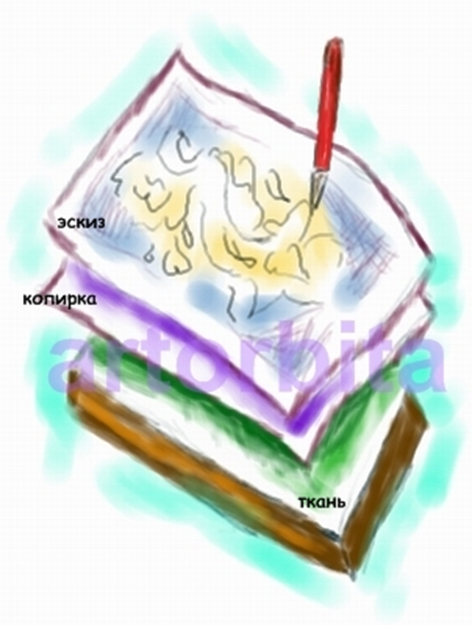 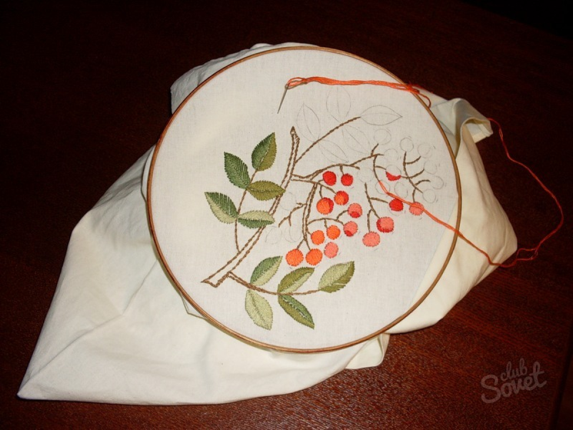 История появления вышивки
Вышивка относится к эпохе первобытной культуры и тесно связана с появлением первого стежка.

Материалом для вышивки в разные далёкие времена служили  жилы животных, и нити льна, конопли, хлопка, шерсти, шёлка, также применялся и натуральный волос.

Ею украшали одежду, обувь, конскую сбрую, жилище.

Вышивка была неразрывно связана со старинными обычаями и обрядами русского крестьянства.
Что такое вышивка ?
ВЫШИВКА – это искусство украшения ткани или трикотажа стежками, которые обогащают её поверхность и подчёркивают красоту. 

Современная вышивка может быть использована для украшения детской и женской одежды, а так же бытовых вещей: занавесок для окон, салфеток, наволочек на диванные подушки, ковриков и панно, полотенец, передников, сумок, сувениров и др.


Мода на различные типы вышивки появляется и исчезает, но основные виды остаются неизменными. К ним относится вышивка крестом.
Инструменты и материалы для                   вышивки :
Нитки для вышивания (мулине ) 
Вышивальные иглы(гобеленовые)
Пяльцы
Рисунки, схемы
Ножницы, 
Ткань х/б или канва
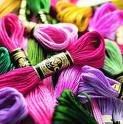 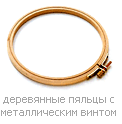 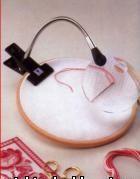 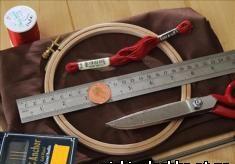 Техника безопасной работы
Во время работы                              По окончании работы

Будьте  внимательны!
Иглы и булавки хранить в игольнице. 
Сосчитать иглы до работы
         в игольнице .
Ножницы следует передавать
     за сомкнутые лезвия, 
       кольцами вперед.
Инструменты и приспособления
     хранить в специальном месте.
Сосчитать количество
                игл и булавок.

 Убрать своё рабочее место.

  Вышивку  хранить
                в прозрачном файле.

  Нитки аккуратно сложить,
                    или смотать.

   Ножницы убрать в  чехол.
Практическая работа
Перед вами  лежит лоскут  ткани, карандаш и схема рисунка. 
Схему подложить под ткань и с помощью карандаша аккуратно обвести рисунок.
Чтобы схема не сместилась, ее нужно заколоть булавочками.
Прошу вас попробовать по схеме перевести рисунок на ткань.
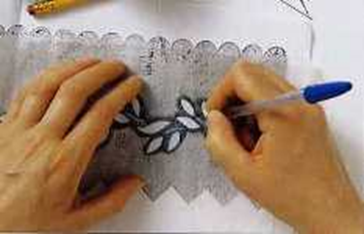 Ваше  впечатление об уроке:
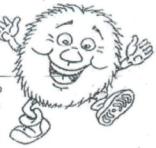 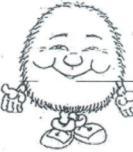 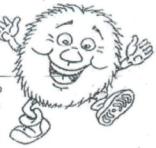 Здорово, нам понравилось!
Хорошо, но не всё воплотили
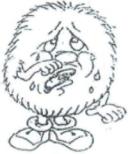 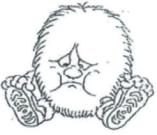 Были трудности
Сделали мало
Вышивка –     это тот вид рукоделия,   который       создается на многие             годы,   делая теплым                     и уютным ваш дом,              радуя вас и привлекая                           интерес   окружающих.
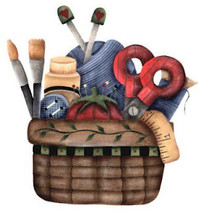 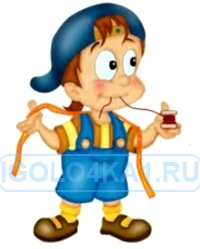 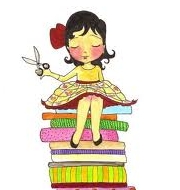